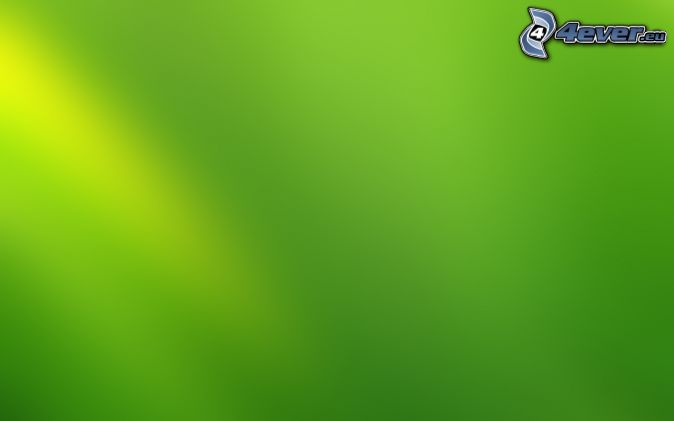 بطاقة التعريف
اسمه : عبد الله ابن عثمان ابن عامر.
 كنيته : أبو بكر.
ولادته : سنة 573 م بمكة المكرمة بعد عام الفيل.
 أبوه : أبو قحافة.
 أمه : سلمى بنت صخر (أم الخير).
 وصفه 
 ألقابه : العتيق، الصديق، الأتقى، السباق، الصاحب، الأواه.
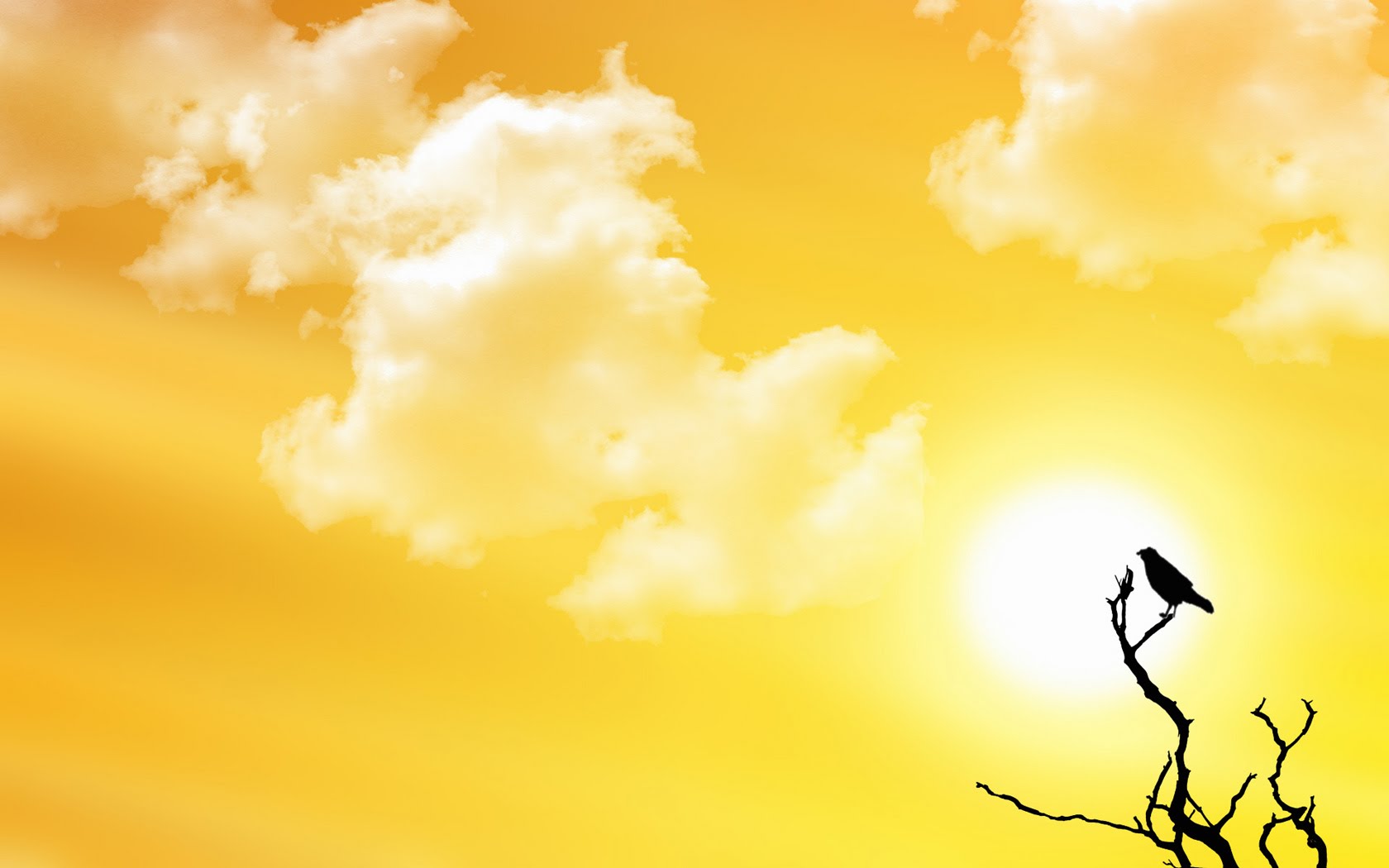 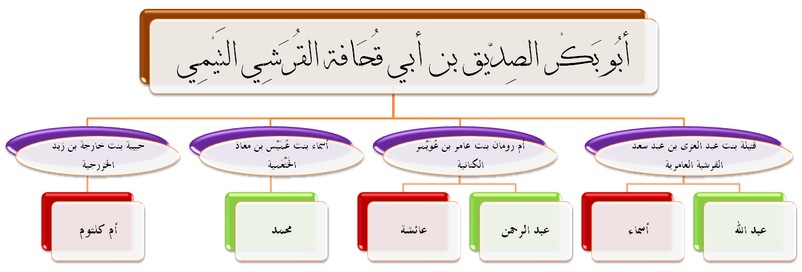 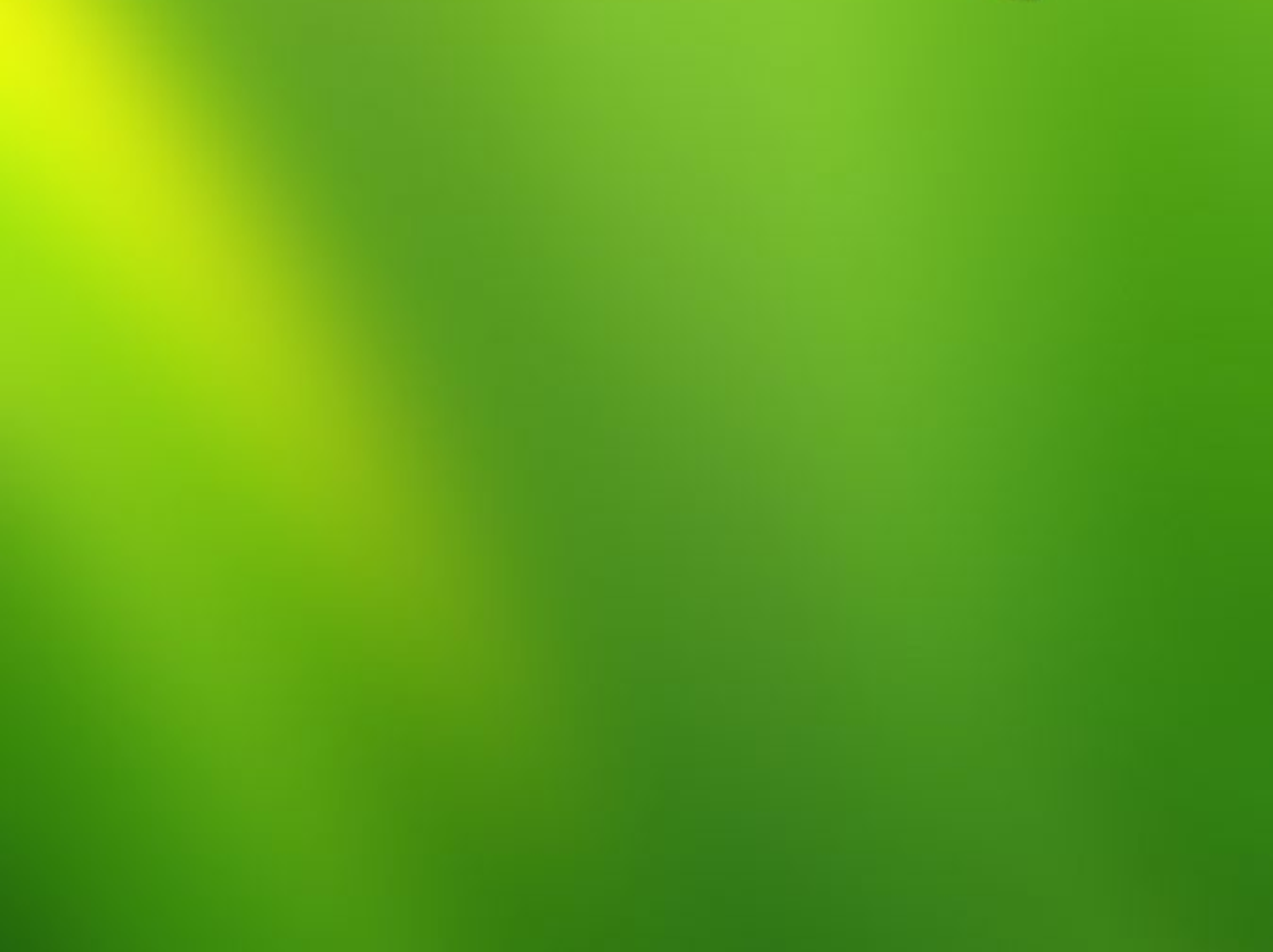 سيرته قبل البعثة
- من أغنياء قريش، من أشرافها (قبيلة بني تيم-الجد السادس).
		- وكل إليه الديات.
		- علم الأنساب + تاجر (ثروته 40 ألف).
		- لم يقرب الخمر قط.
		- لم يسجد لصنم قط.
		- صديق الرسول صلى الله عليه وسلم.
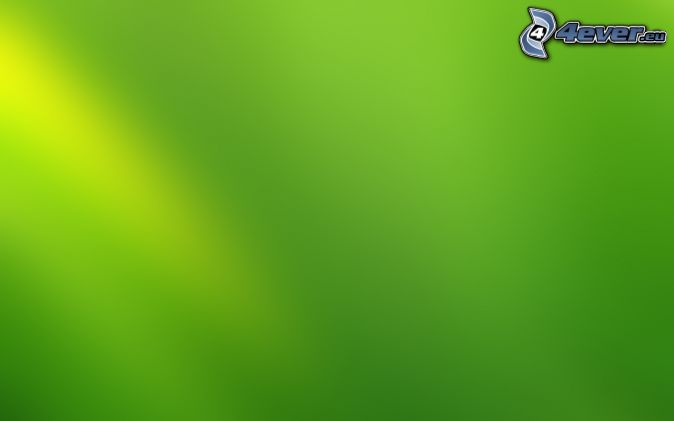 سيرته بعد البعثة + مواقف عظيمة
شهادة الرسول صلى الله عليه و سلم فيه (ما سبقكم أبو بكر...).
  إسلامه (البحث عن الحقيقة) "ما دعوت أحدا إلى الإسلام."
 أول خطيب في الإسلام.
 أول من أوذي في الإسلام (سيدنا علي : السباق).
 أول داعية في الإسلام (6 من المبشرين بالجنة).
 تحرير العبيد (الأتقى).
 الإسراء و المعراج (الصديق).
 الهجرة : المحبة، الصحبة.
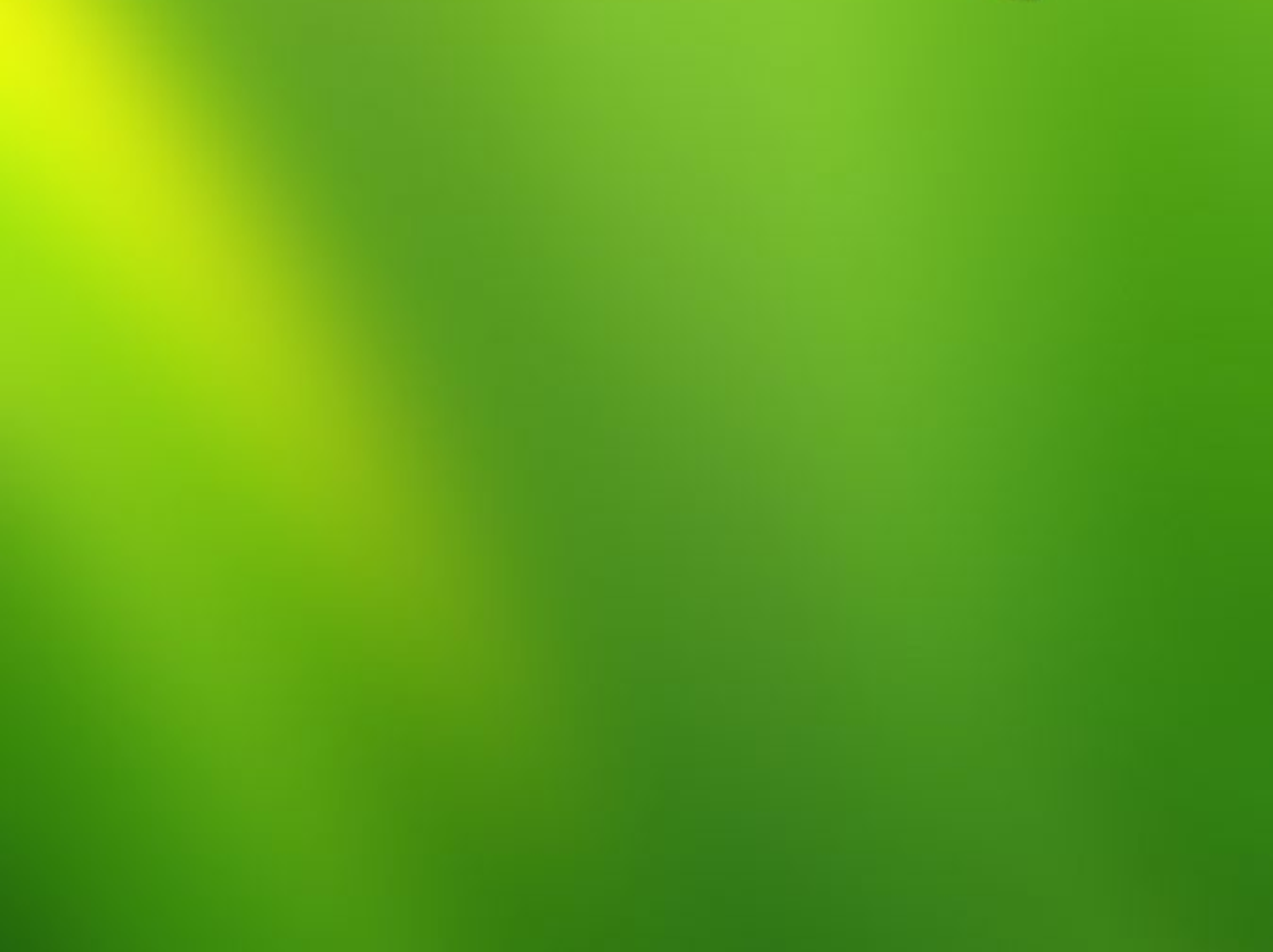 الغزوات.
 خطبة حجة الوداع + آخر خطبة (مكافأته).
 إمامة المسلمين في مرض الرسول صلى الله عليه و سلم.
 تثبيت المسلمين بعد وفاة الحبيب صلى الله عليه و سلم.
الخلافة : 	- نفذ جيش أسامة (عمر ابن الخطاب).
			- حروب الردة ”أينقص الدين و أنا حي“.
			- جمع القرآن.
			- الفتوحات الإسلامية.
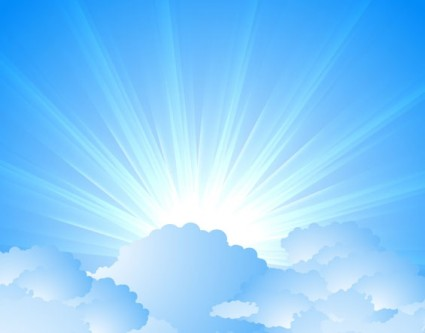 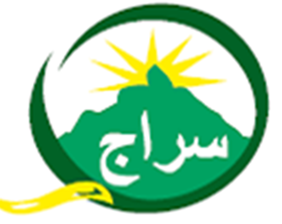 سلسلة
موكب النور
مع
المبشرين بالجنة
19 ذي الحجة 1436 هـ
03 أكتوبر 2015 م
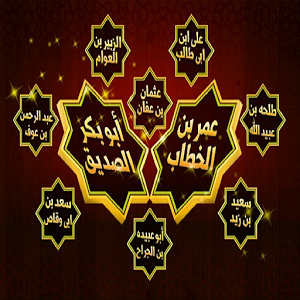 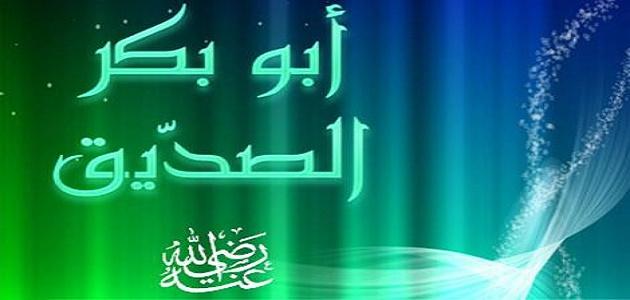 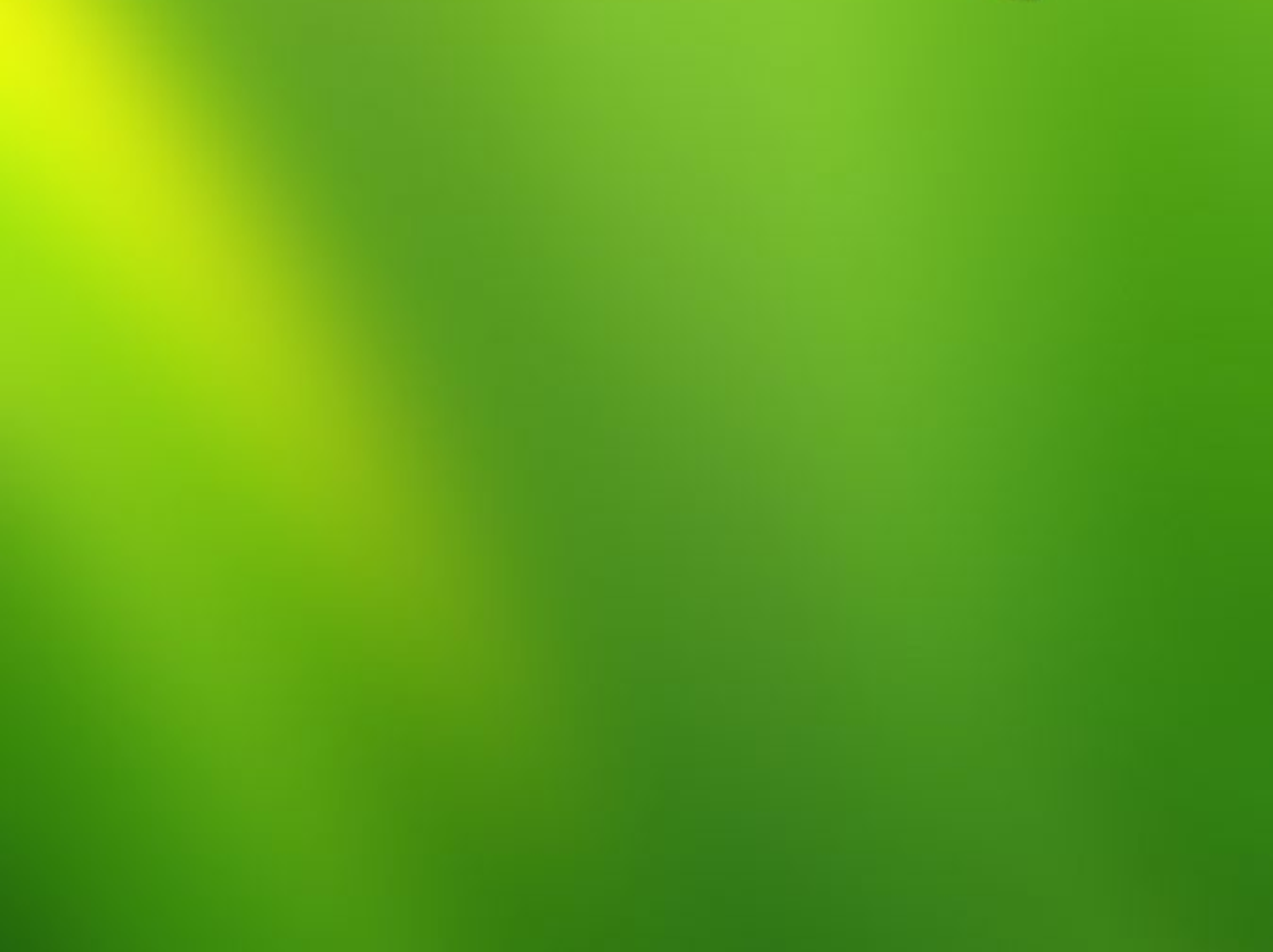 درجة الصديقية
تعريفها : كمال الإخلاص و الانقياد و المتابعة للخبر و الأمر ظاهرا و باطنا.
حقيقتها : اليقين.
 أعلى مراتب الصدق.
 منزلتها في الإسلام : أعلى درجة بعد النبوة.
 أنواعها : الأقوال / الأفعال / الأحوال.
 عنوانها : الفهم عن الله عز و جل و عن رسوله صلى الله عليه و سلم.
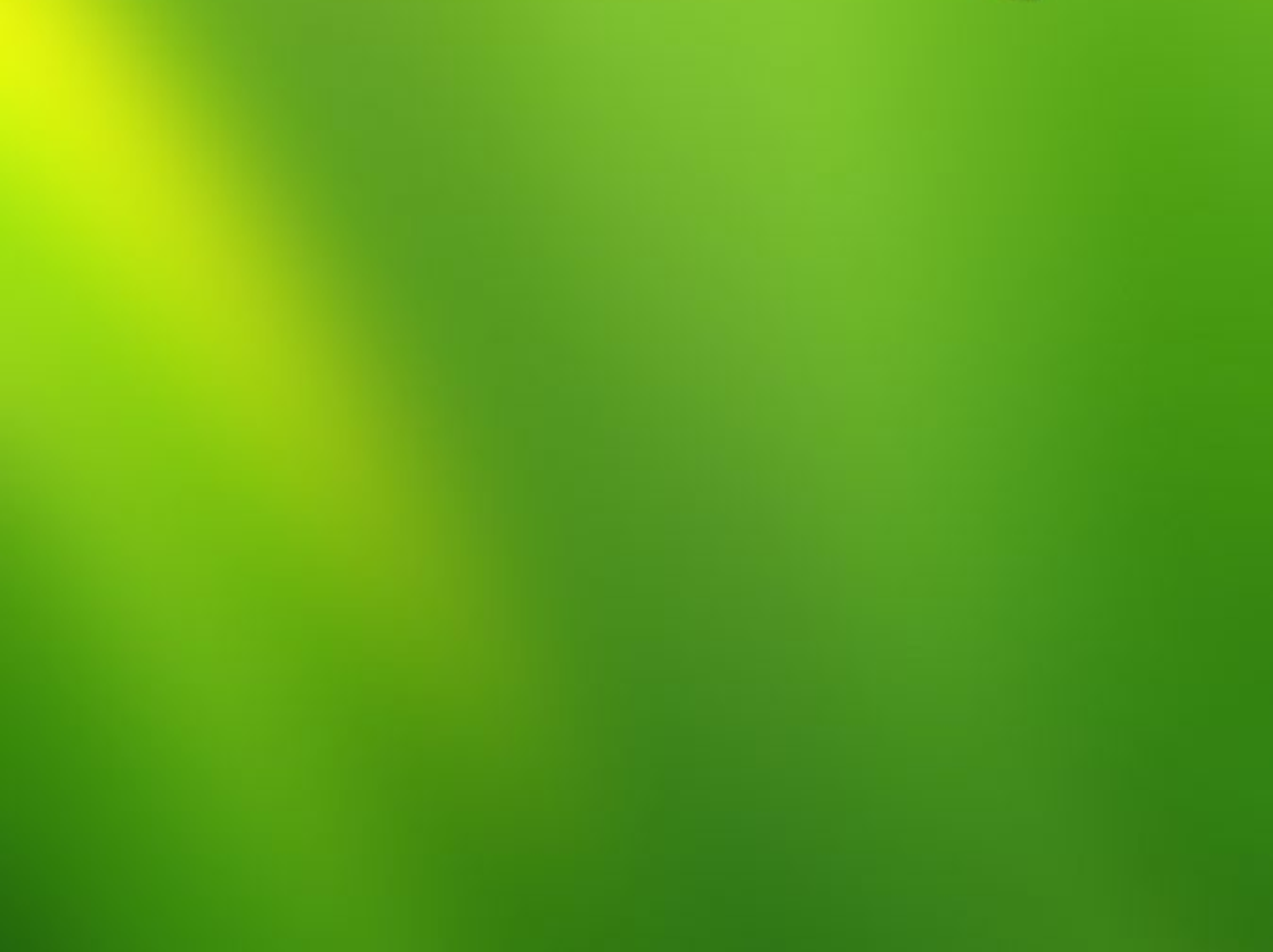 أحوال مرتبة الصديقية : (مخرج صدق، مدخل صدق، لسان صدق، قدم صدق، مقصد صدق).
 الصديقية أعظم درجة من العبادات الأخرى «ما سبقكم...»
 الصديقون أكمل الناس أدبا و أكثرهم فراسة.
 مفتاحها :
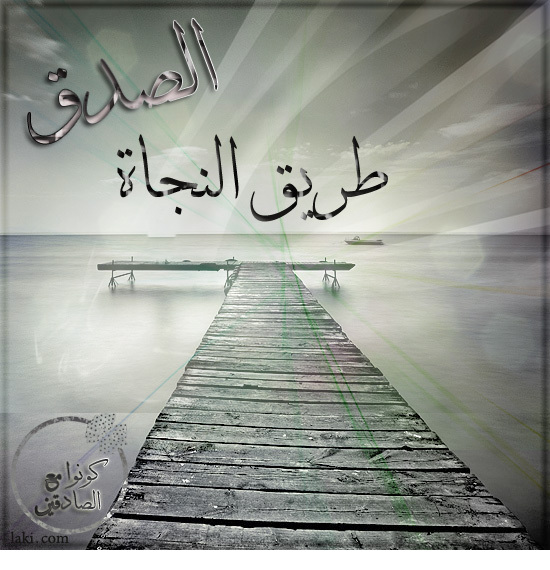 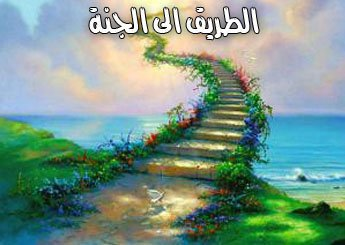 ما السبيل ؟
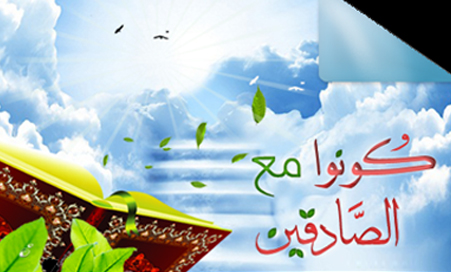 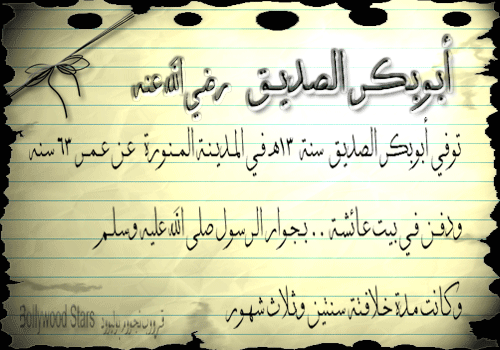 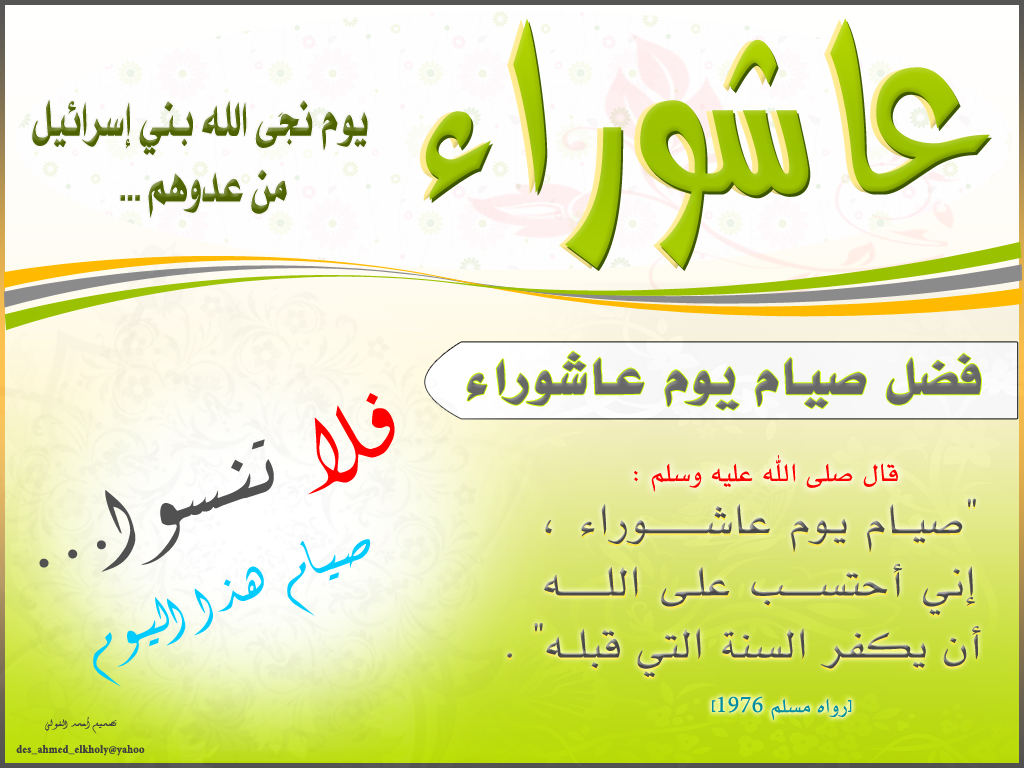 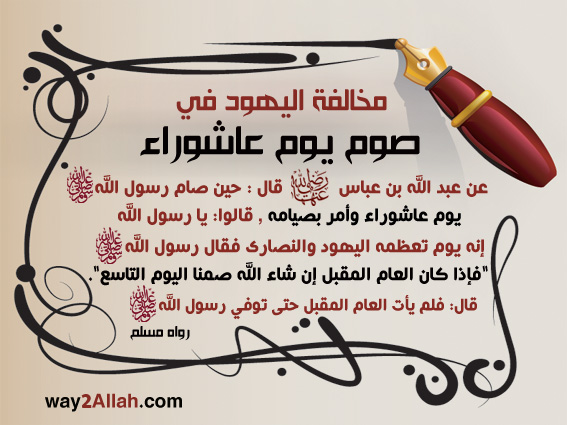